MODELLO DI PRESENTAZIONE DELLE LINEE GUIDA SULL'IDENTITÀ DEL MARCHIO
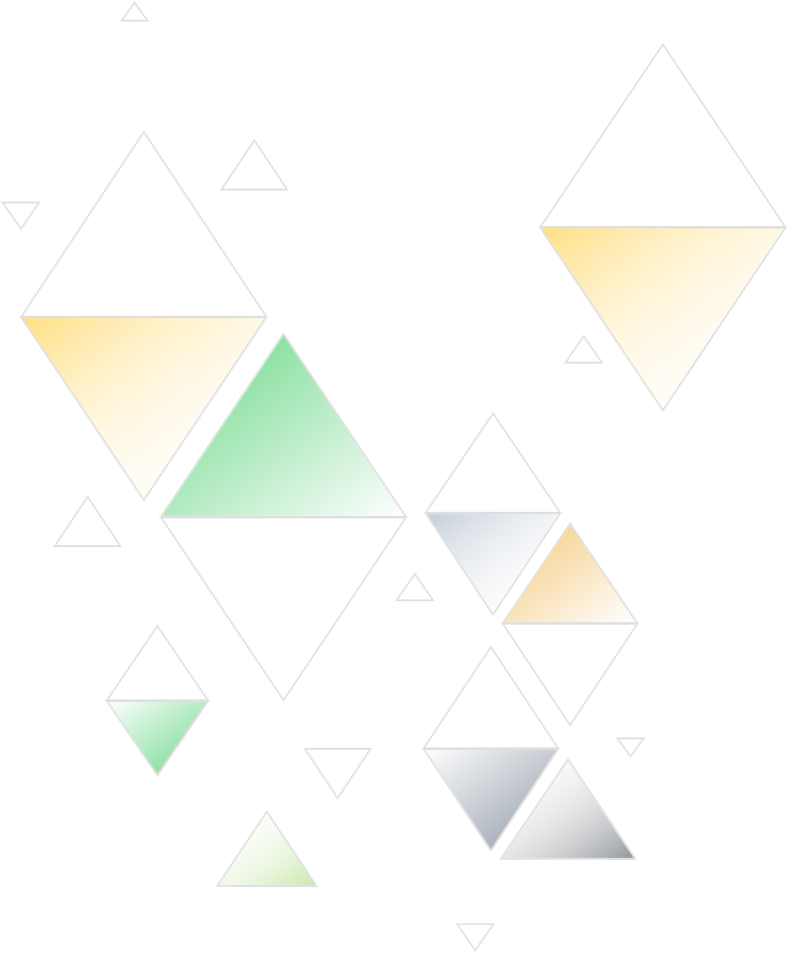 LINEE GUIDA SULL'IDENTITÀ DEL MARCHIO
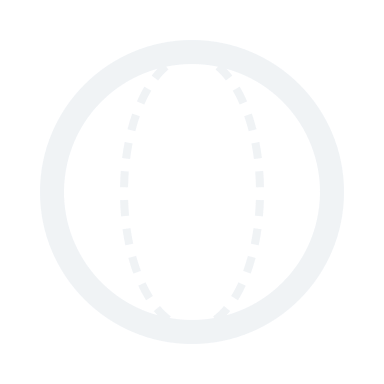 La tua
LOGO
©20XX. Tutti i diritti riservati all'organizzazione.
LINEE GUIDA SULL'IDENTITÀ DEL MARCHIO
VOCE DEL MARCHIO
VALORI FONDAMENTALI
OBIETTIVI
Lorem ipsum dolor sit amet, consectetuer adipiscing elit, sed diam nonummy nibh euismod tincidunt ut laoreet dolore magna aliquam erat volutpat. 
Ut wisi enim ad minim veniam, quis nostrud exerci tation ullamcorper suscipit lobortis nisl ut aliquip ex ea commodo consequat. 
Duis autem vel eum iriure dolor in hendrerit in vulputate velit esse molestie consequat, vel illum dolore eu feugiat nulla facilisis. 
At vero eros et accumsan et iusto odio dignissim qui blandit praesent luptatum zzril delenit augue duis dolore te feugait nulla facilisi.
Lorem ipsum dolor sit amet, consectetuer adipiscing elit, sed diam nonummy nibh euismod tincidunt ut laoreet dolore magna aliquam erat volutpat. Ut wisi enim ad minim veniam, quis nostrud exerci tation ullamcorper suscipit lobortis nisl ut aliquip ex ea commodo consequat. 
Duis autem vel eum iriure dolor in hendrerit in vulputate velit esse molestie consequat, vel illum dolore eu feugiat nulla facilisis at vero eros et accumsan et iusto odio dignissim qui blandit praesent luptatum zzril delenit augue duis dolore te feugait nulla facilisi.
Lorem ipsum dolor sit amet, consectetuer adipiscing elit, sed diam nonummy nibh euismod tincidunt ut laoreet dolore magna aliquam erat volutpat. Ut wisi enim ad minim veniam, quis nostrud exerci tation ullamcorper suscipit lobortis nisl ut aliquip ex ea commodo consequat. Duis autem vel eum iriure dolor in hendrerit in vulputate velit esse molestie consequat, vel illum dolore eu feugiat nulla facilisis at vero eros et accumsan et iusto odio dignissim qui blandit praesent luptatum zzril delenit augue duis dolore te feugait nulla facilisi.
LINEE GUIDA SULL'IDENTITÀ DEL MARCHIO
LOGO
COLORI
Layout verticale
Layout orizzontale
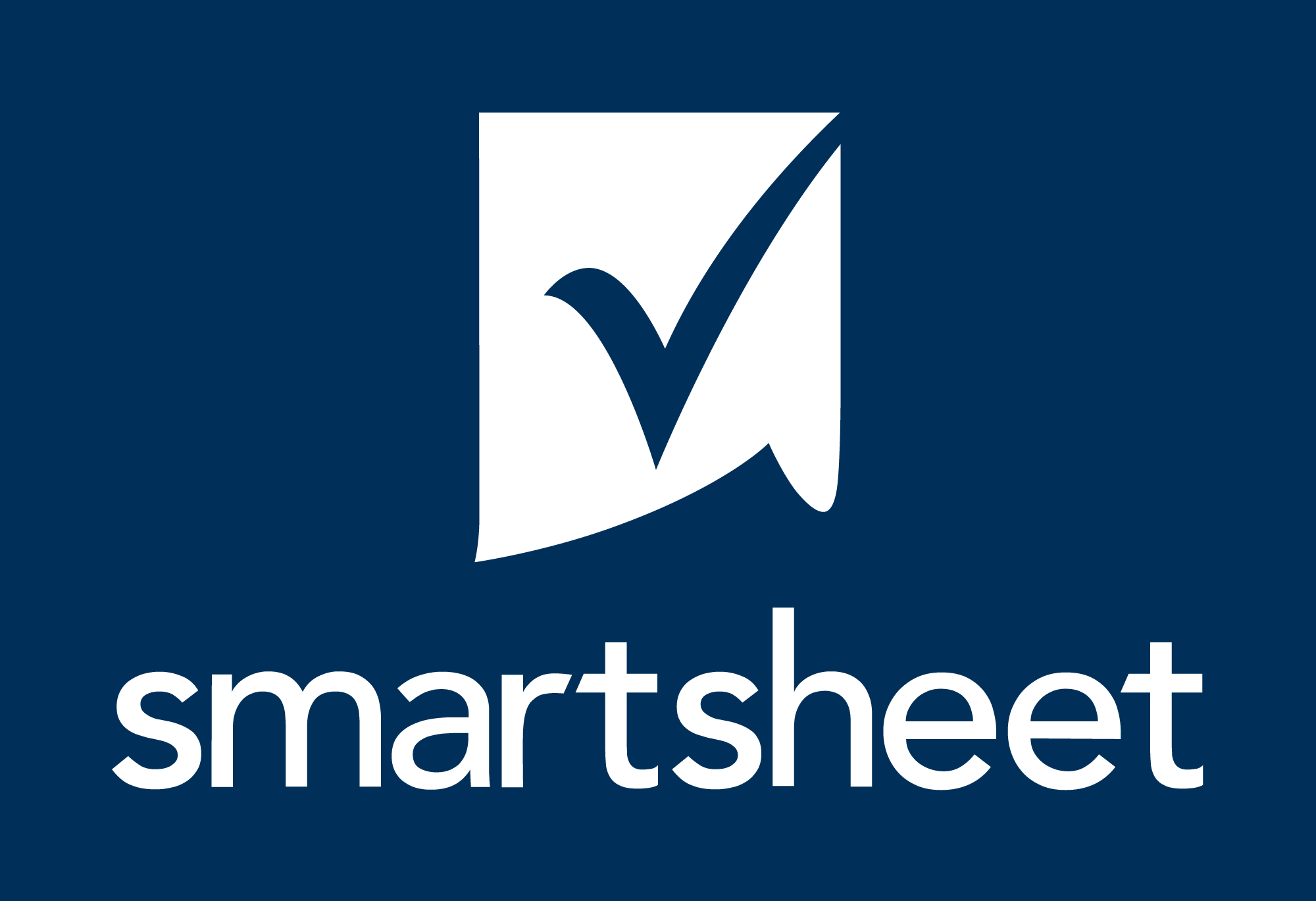 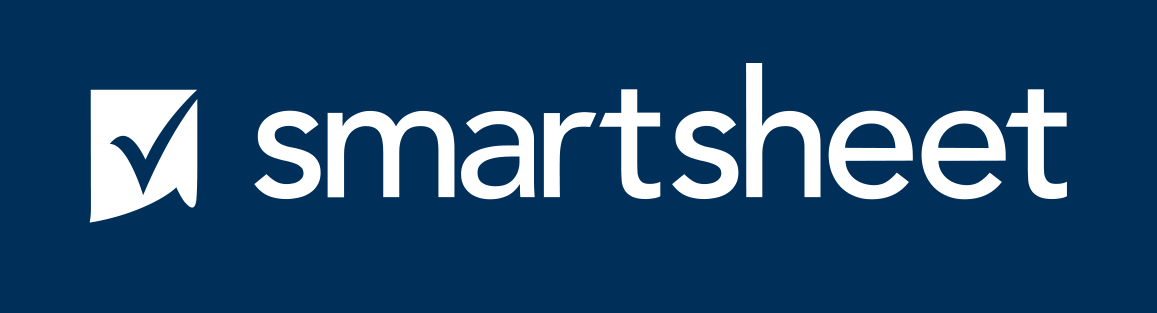 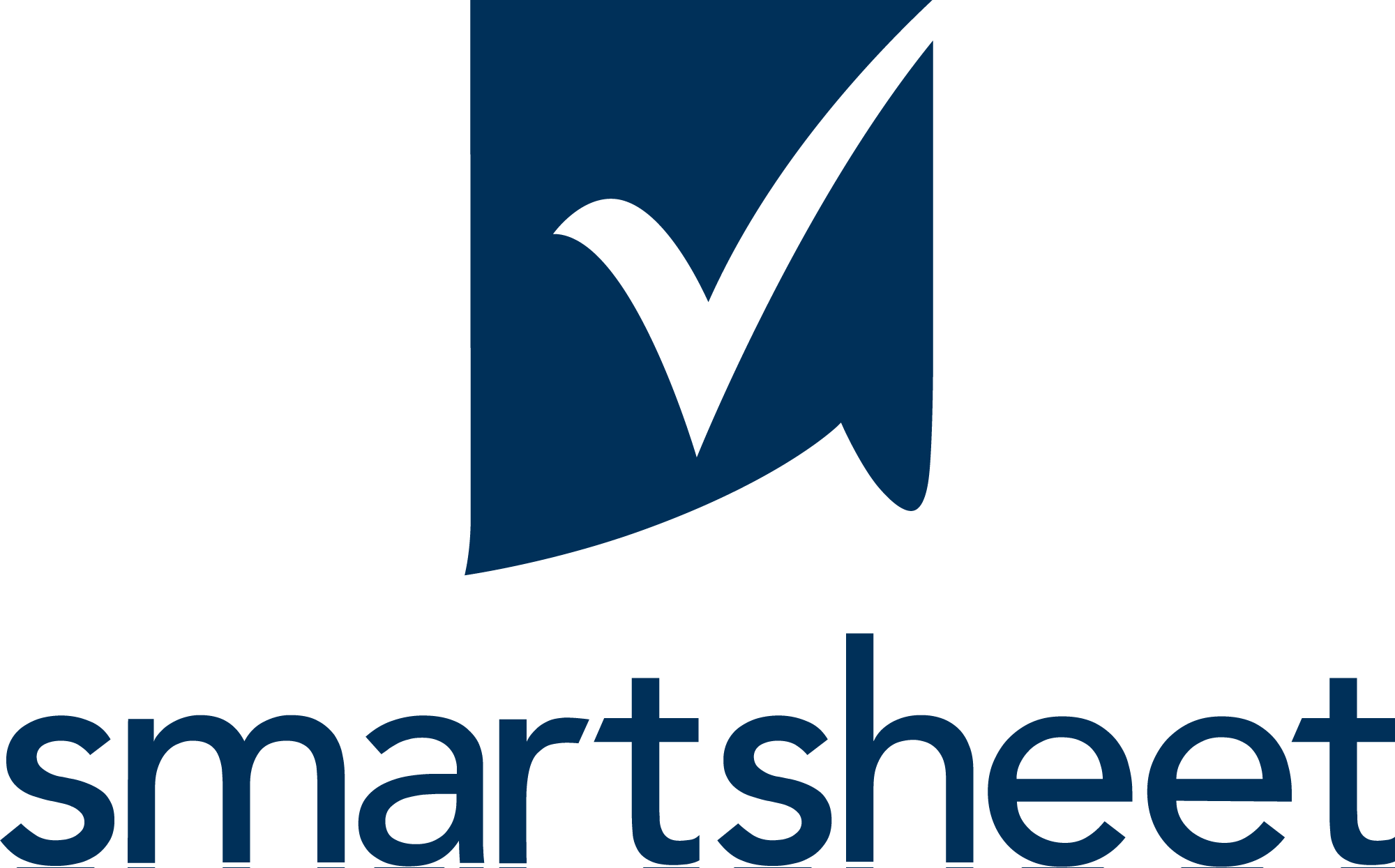 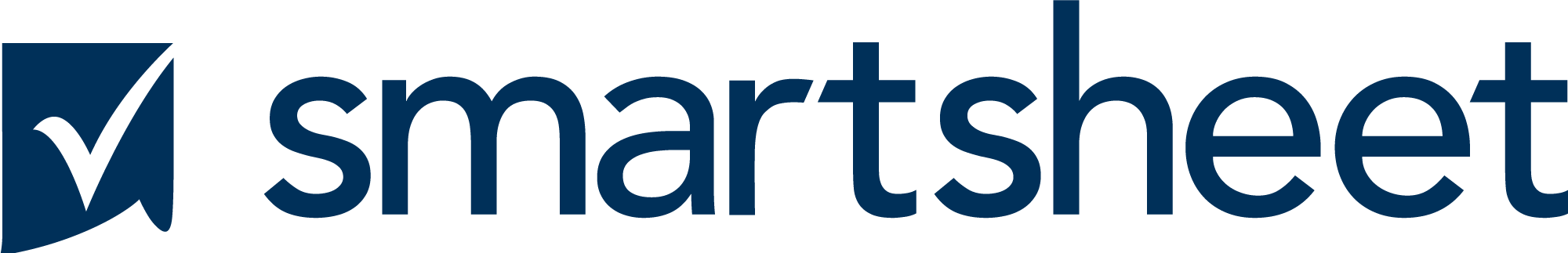 Aqua Brezza
Sole dorato
Malocchio:
RGB:
CMYK:
Pantone:
#000000
0/ 0 / 0
0 / 0 / 0 / 0
XXXX ·
Malocchio:
RGB:
CMYK:
Pantone:
#000000
0/ 0 / 0
0 / 0 / 0 / 0
XXXX ·
Marchio denominativo
Logomark (icona)
Il logotype sans logomark deve essere utilizzato esclusivamente all'interno dell'app.
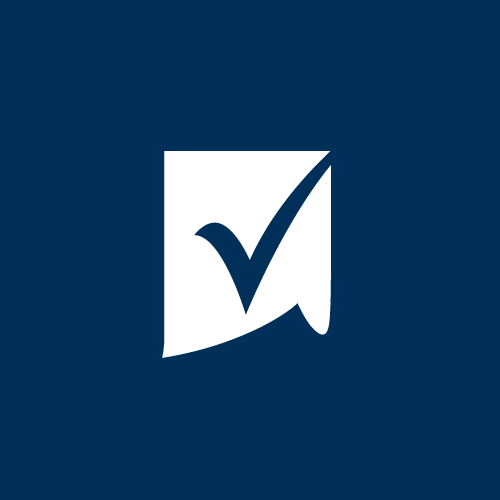 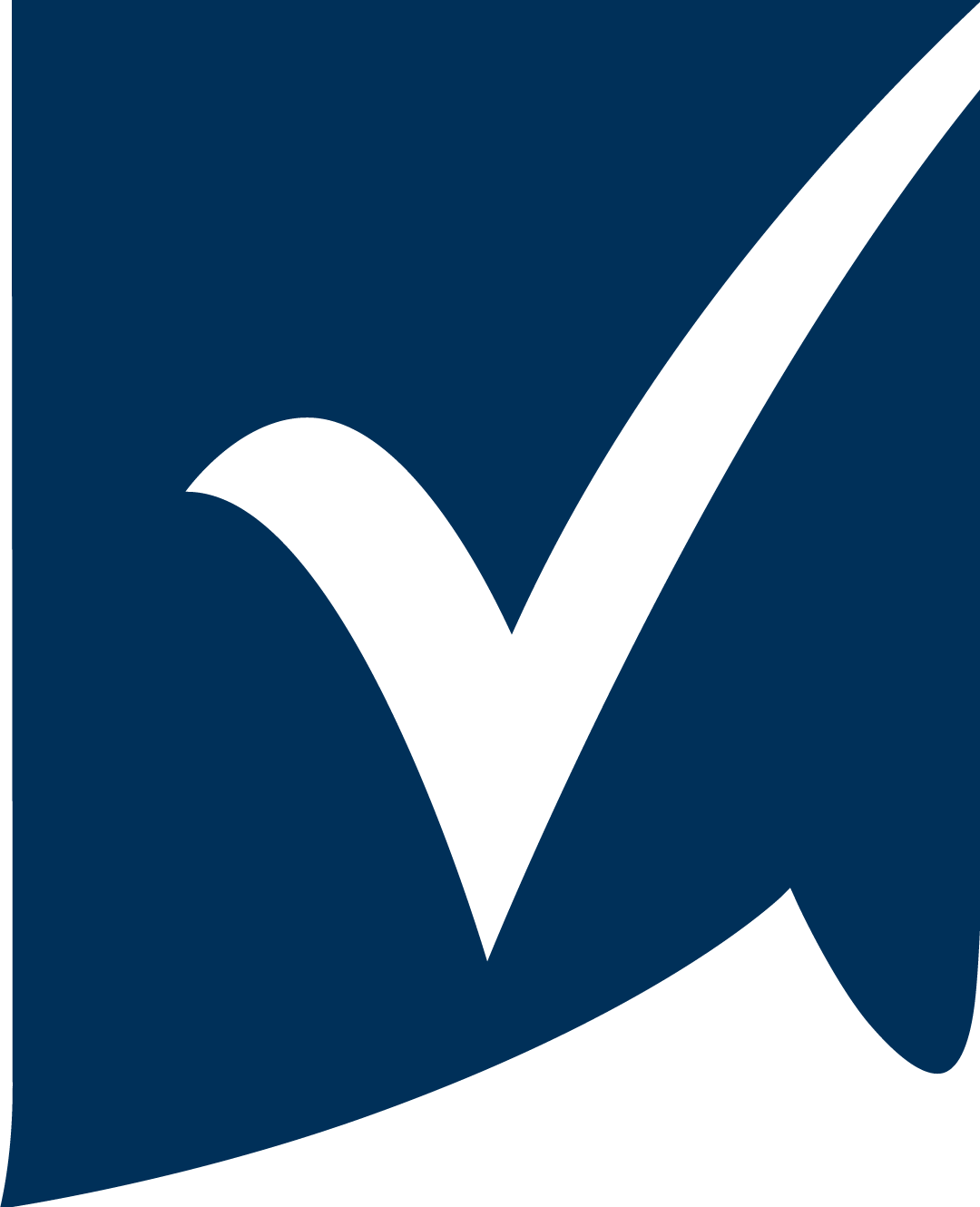 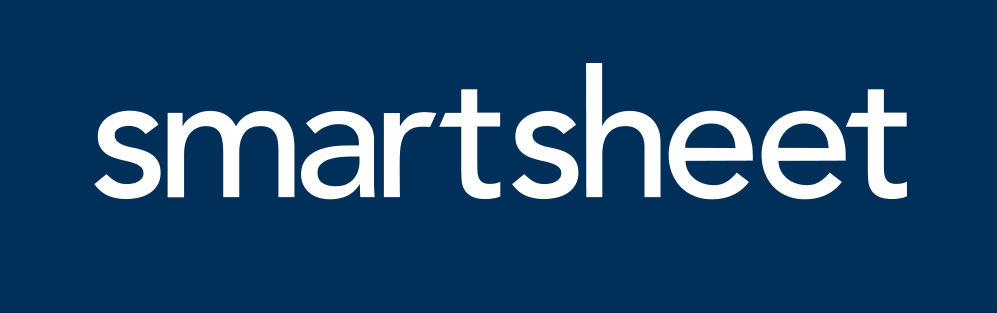 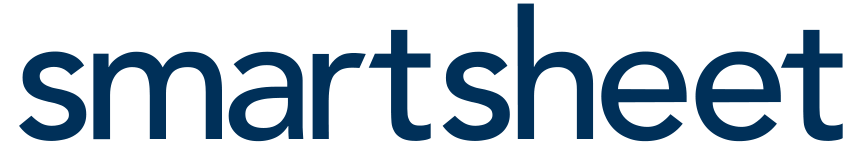 Pesca estiva
Arancione vibrante
FONT
Malocchio:
RGB:
CMYK:
Pantone:
#000000
0/ 0 / 0
0 / 0 / 0 / 0
XXXX ·
Malocchio:
RGB:
CMYK:
Pantone:
#000000
0/ 0 / 0
0 / 0 / 0 / 0
XXXX ·
Aa
Font:
Stile:
Grandezza:
Altezza linea:
Inseguimento:
Gotico secolare
Regolare
11pt
1.5
Normale
LINEE GUIDA SULL'IDENTITÀ DEL MARCHIO